Name of OPL here
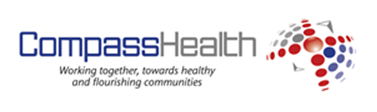 [Name of Person]
00.00.0000
001
[Type description in this column... Photos/screenshots in righthand column...]
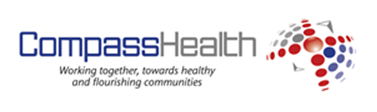 PTO